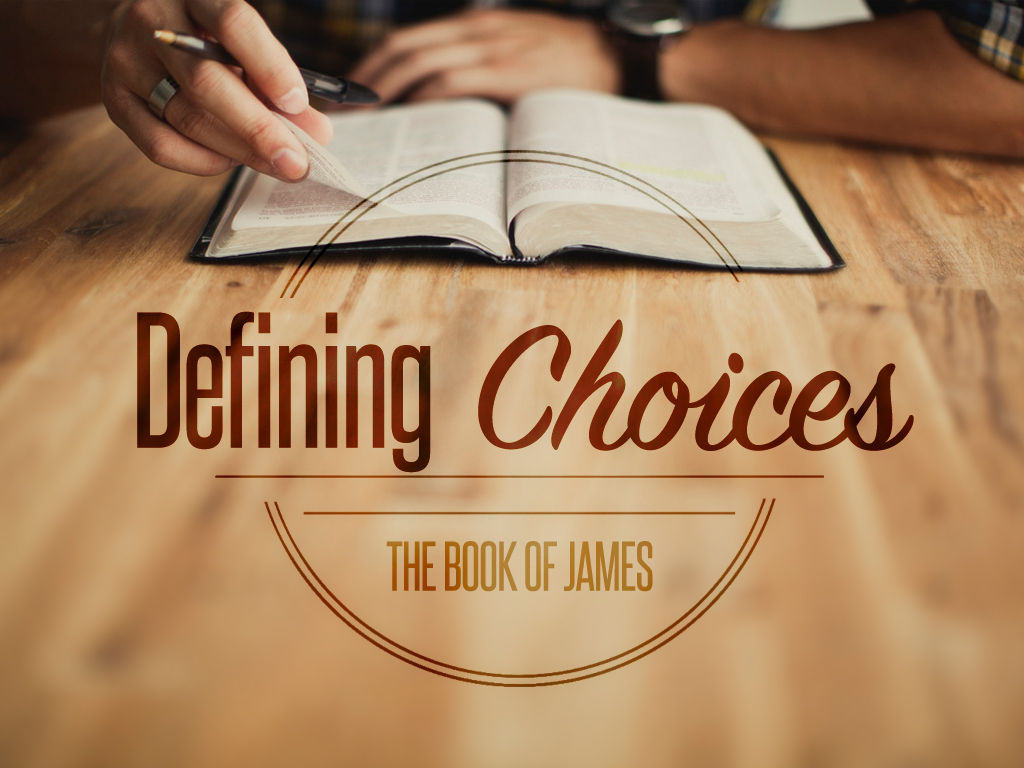 Defining Choices
[Speaker Notes: From now until VBS begins we are walking thru James chapter by chapter.  Our focus is on the choices that James sets before us. Because not only is this an incredibly practical book – since we all face these issues in our daily lives – but is also a defining book.  Because the choices we make on these topics will dictate the outcome of our life.

We are Seeking to make Deliberate & Informed Choices – To produce the very best outcome.

Review…  WE said some are counter-intuitive. They aren’t easy, they don’t have the quickest pay-off….but they do refine and improve our character helping us reach our fullest potential.]
Life-Changing Choices
I Choose Perseverance.
James 1:1-12
I Choose Responsibility.
James 1:13-18
I Choose Transformation.
James 1:19-27
[Speaker Notes: I CHOOSE PERSERANCE.  Knowing it brings perfecting.

I CHOOSE RESPONSIBILITY. Knowing it brings fruitfulness.

I CHOOSE TRANSFORMATION. Knowing that following Jesus encompasses what I learn, what I do, and what I become.]
Life-Changing Choices
I Choose To Welcome with Wow.
James 2:1-9
I Choose To Answer Pleas for Mercy.
James 2:10-13
I Choose To Imitate Living Faith.
James 2:14-26
[Speaker Notes: I CHOOSE TO WELCOME With WOW.

It’s going to be a welcome to remember.

Wow, this is not the way the rest of the world treats people. 

Wow, they were so friendly.
Wow, they really cared about me.
Wow, they helped me get exactly where I needed to be.
Wow, they made me feel right at home.
Wow, they are really living what they are preaching.
Wow, they could be my new friends.
Wow, those people genuinely want to help me and my family get to heaven.

*Everyone has an invisible sign hanging around their neck that says: Make me feel special.

*Disney, be our guest.
*to Treat others Better than they expect to be treated.
To Inspire REVERENCE for God rather than for them to blaspheme God.
To Create a Feeling of HONOR, instead of a feeling of dishonor.

**** I know there are some people who just think – okay, Phillip you’re making too big a deal out of this – how important is it really?  Guys: It is so important GOD PUT IT IN THE BIBLE!  Of all things in history He could have recorded, of all the things He could have taught us – God took the time to say – HEY CHRISTIAN!  The way you welcome people says a lot about the God you are serving – WARM IT UP ALREADY!

You see, the world knows what we claim…. We claim to be caring and loving, and reaching out to sinners no matter what their past or where they are from.  But if we don’t live up to that in our treatment of others, then we are

*** How would you like to join a group where even after attending the meetings for 6 months half the people never even learned your name?  We would never do that in a business. We would never do that in a charitable organization.

You’ve all heard of “Mystery” customers who come in and evaluate a store’s customer service.  A few weeks ago I read of a church that volunteered to have “Mystery Guest” visit their services…What would that person say about their visit here?  Let’s work together to help them say “wow.”  

Don't let appearance cause you to treat any less lovingly.
Be mindful of seating - make a great place for them. With you? On an aisle? Middle to back?

Love neighbor:: Good Samaritan- I will step in and help this person…the college student far from home. The young couple just getting started. The recent widow who needs a hug.  I’m going to make a CONSCIOUS and DELIBERATE choice to treat this person with love.



I CHOOSE MERCY
Love is going to begin when I first meet a new person, and it’s going to continue on in my relationships with them.

Compassion + Action = Mercy
Mercy is more than a feeling of sympathy or hope.  Mercy takes action.


*VS 10-11 Lay down God’s measurement system. When it comes to keeping the law – you are either guilty or innocent. You either crossed the line or you didn’t.   You are either Perfect or you have Sin on your Record. One or the other.  Truth is: we all have sin on our record. We have all crossed the line either a little or a lot – a few times or many times  - but we’ve all crossed the line. So what does God want us to do about it?  TREAT OTHERS WITH KINDNESS.

Don’t rebuke others with outrageous moral superiority – remember we are all guilty.  We are just one guilty person, telling another guilty person – how to escape from our death sentence!

#1.) Speak & Act…. What we say and what we do – both speak volumes.  The fact that we are a redeemed people should influence us tremendously!  We should be people who are quick to extend a second chance to others because we’ve been given a second chance too many times to count!!!

#2.) To be judged…law of liberty.  We speak and act – knowing there is HOPE for us.  We aren’t living as a condemned people – we are living as a redeemed people!


** all the laws are given by the Same Divine Authority. So Gods commands regarding one topic are just as required as another topic.** in judgment justice alone calls for our condemnation, but pleading for mercy-pleading for the one with the power, authority, and means to give us good when we don't deserve it-bc God is good, not us- on the basis of His goodness not ours.


I CHOOSE LIVING & ACTIVE FAITH:

Mercy indicates good will toward, loving faith reinforces the same idea: we not only wish good towards others, we exercise our abilities to bless them.

From historical Giants of faith with every advantage, to relatively obscure with loads of baggage.  The Bible is busting at the seems with people of living faith...we must follow this example.

Real faith always inspires real action.
Dead body and a dead faith: neither have movement, action, vitality.

Just because we aren't saved by works doesn't mean we can have faith without them.  Good works always follow living faith.]
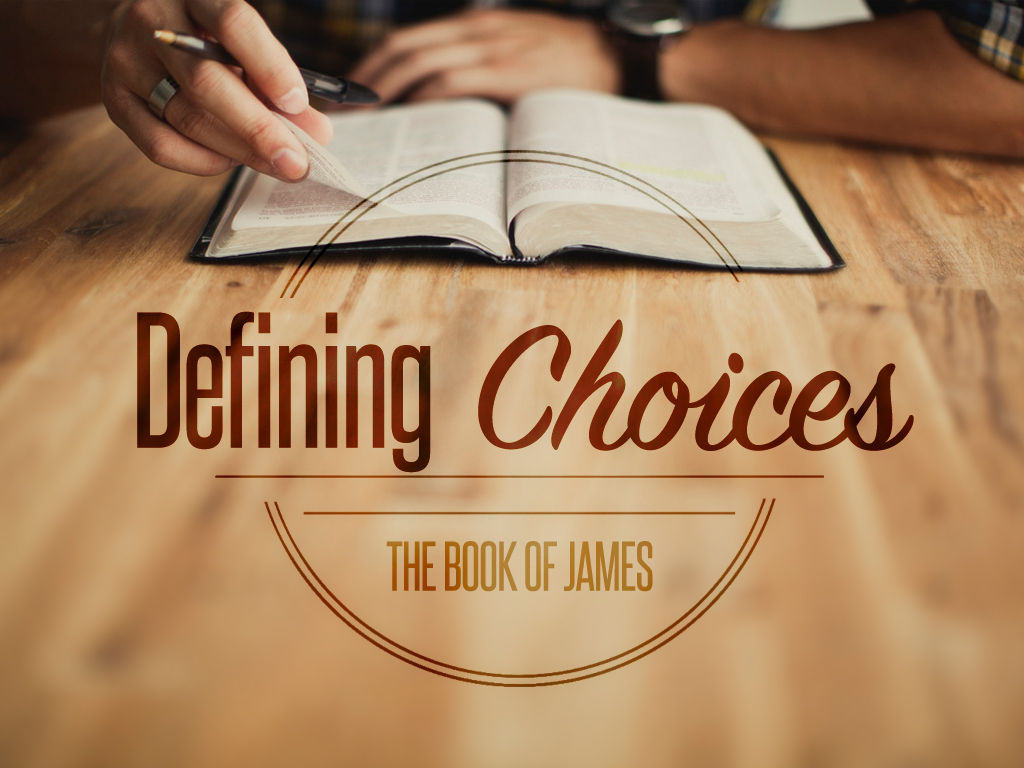 Defining Choices
[Speaker Notes: These 3 choices are ultimately choices to BE LIKE CHRIST!!

He endured and persevered through great difficulty, injustice, and pain.

He took responsibility for not only Himself, but for the FLOCK of God.

He exemplified what we are to transformed into. He was never just a hearer – He was always a DOER OF THE WORD & WILL of God.

*So will you follow Christ today in these choices?  Those of us who are Christians already have commited to be like Him. If you are not a Christian we want to URGE YOU – Now is the time to have you sins washed away in baptism and become a Christian.]